«С самого рождения в душе человека заложена чистота, словно птица, которая своими перышками обнимает сердце, прислушивается, улавливая все волны жизни. Не стоит её пугать неискренним шумом, тяжелыми ритмами, иначе она улетит. А душа заполнится разным хламом нашей насущной жизни! И очень сложно будет выбраться самому! Только человек с силой воли и духа, с чистыми помыслами сможет очистить этот хлам, пройти все испытания и войти в чистый храм своего Я»
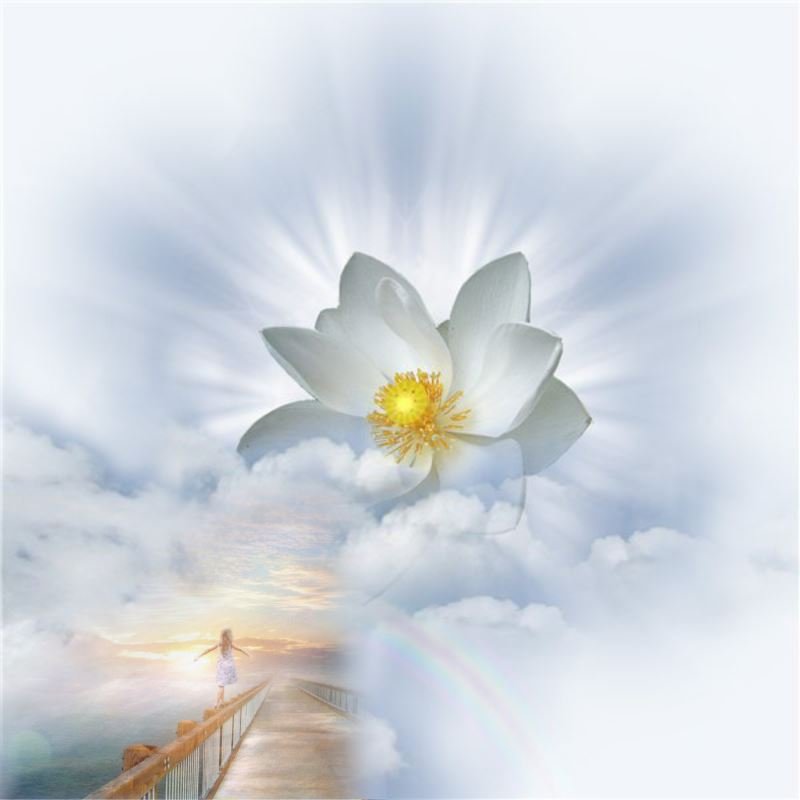 ЧИСТОТА́
1. свойство по значению прилагательного чистый; отсутствие грязи, нежелательных примесей и т. п.
2. незамутненность, прозрачность
3. перен. ясность очертаний; чёткость (изображения и т. п.)
4. перен. отсутствие искажающих воздействий, чего-либо наносного, постороннего
5. перен. чёткость звучания, произношения и т. п.; отсутствие помех, шумов
6. перен. аккуратность отделки, отсутствие шероховатостей, дефектов 
7. перен. безгрешность, целомудрие, высокая нравственность; чистое состояние, чистый вид чего-нибудь ◆ Соблюдать чистоту. ◆ Нравственная чистота. ◆ Укромный домик твой не златом — чистотой и светлостью пленяет. Жуковский, «К Батюшкову (Послание)», 1812 г. (цитата из Викитеки) ◆ Сознательно мирские наслажденья ты отвергал; ты чистоту хранил. Некрасов, «Памяти
Давай не брать ничего лишнего
Сыну 13. Он не разрешает себя фотографировать, носит майку с Че Геварой, много работает и мало говорит.Но все так же удивляет меня своей способностью находить самые точные слова и произносить их вовремя.Собираемся в другие края.Пакуем чемоданы.Суетимся.Стараемся ничего не забыть.Каждый - своё.Вдруг сын останавливается и решительно сметает всю эту суету, как крошки со стола, одним движением, обнуляя результаты совместных усилий.- Давай в этот раз не будем брать ничего лишнего. Мы же реально отовсюду уносим с собой только три вещи.Эмоции, воспоминания и то, что отдали другим.Давно в моем чемодане и мыслях не было так свободно и легко.
Словом можно убить,
Словом можно спасти,
Словом можно полки за собой повести.
Словом можно продать,
И предать, и купить,
Слово можно
В разящий свинец перелить
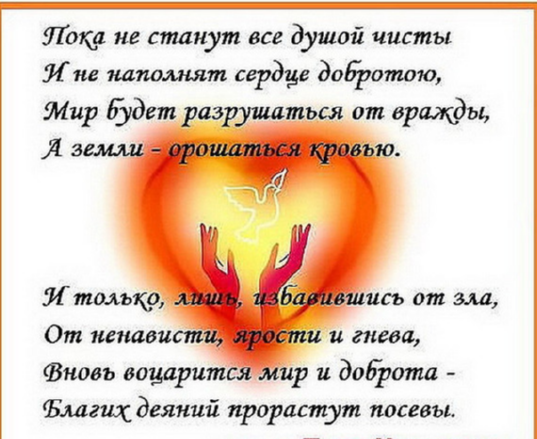 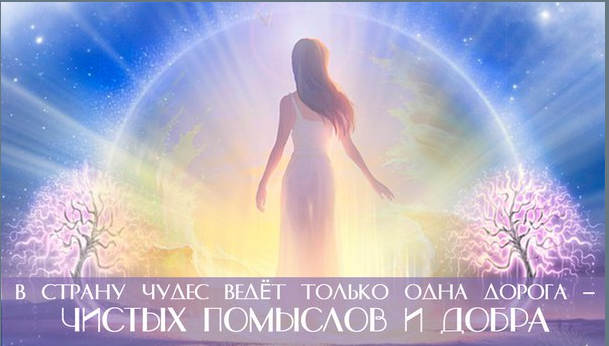 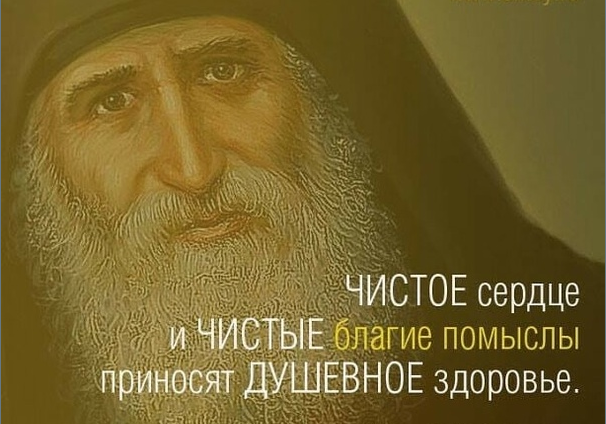